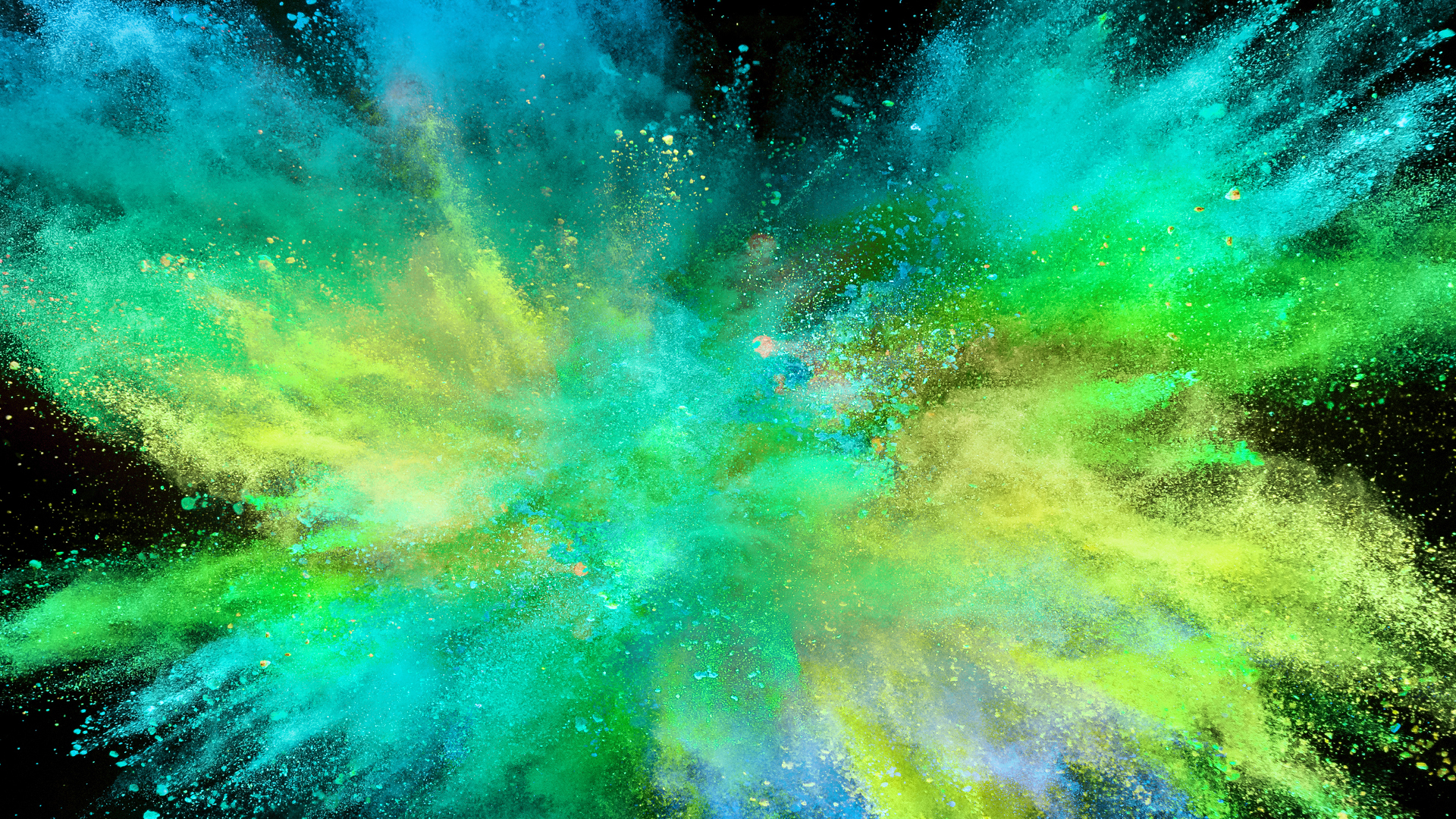 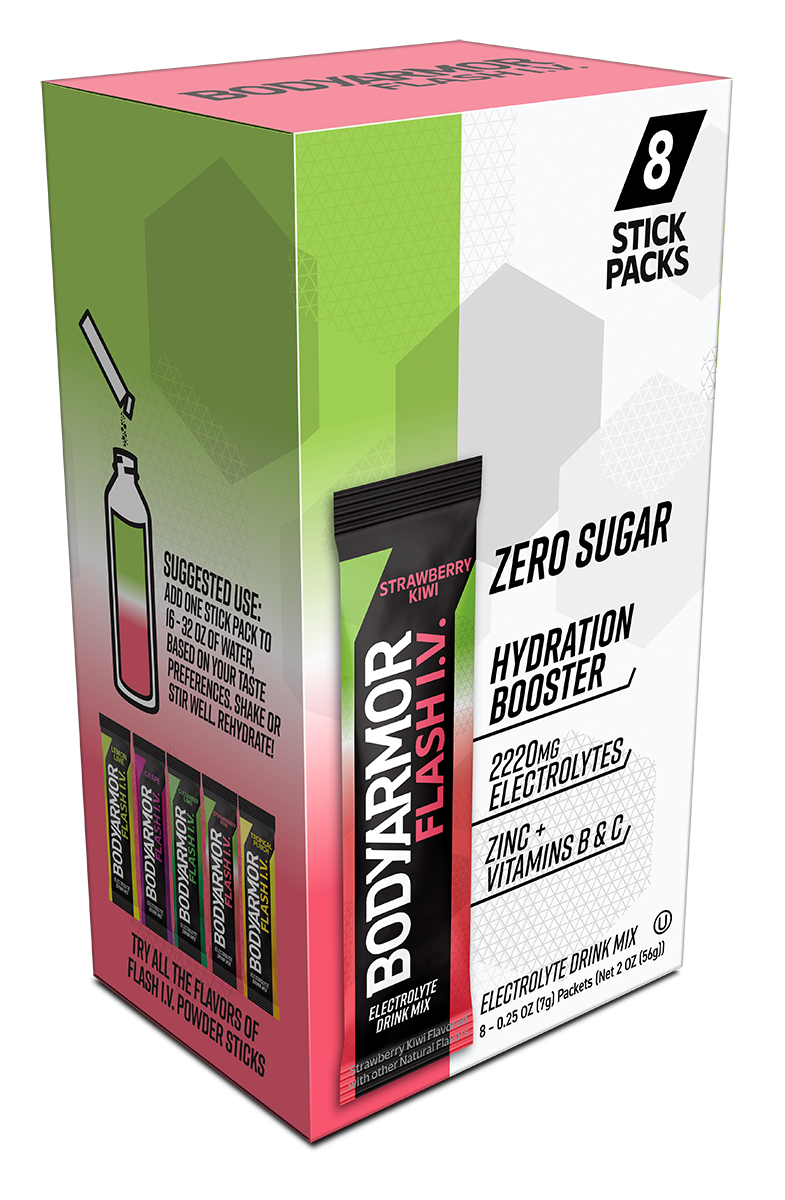 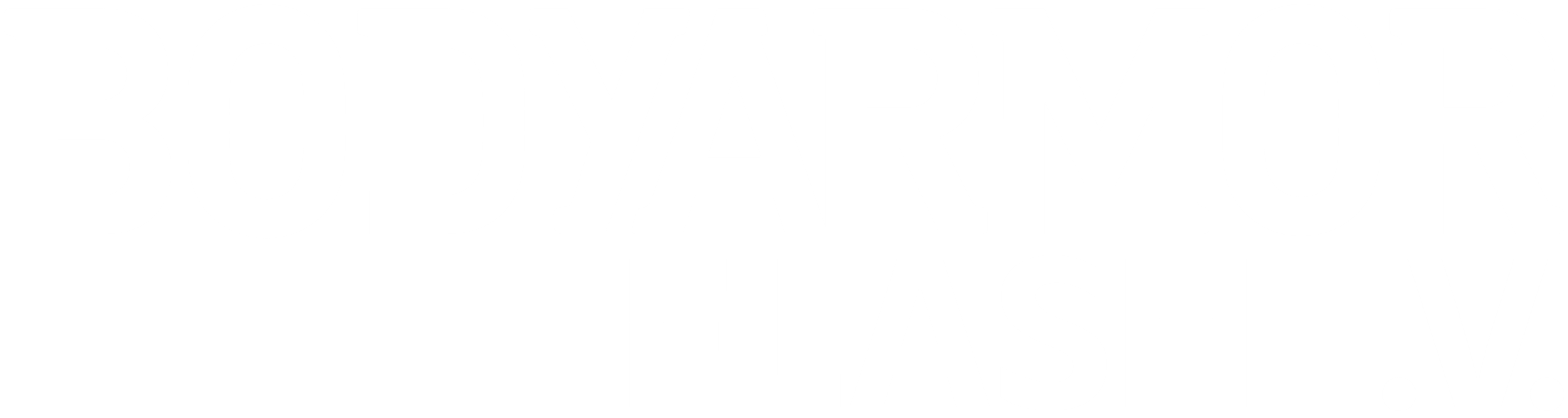 BODYARMOR
FLASH I.V.STICKS
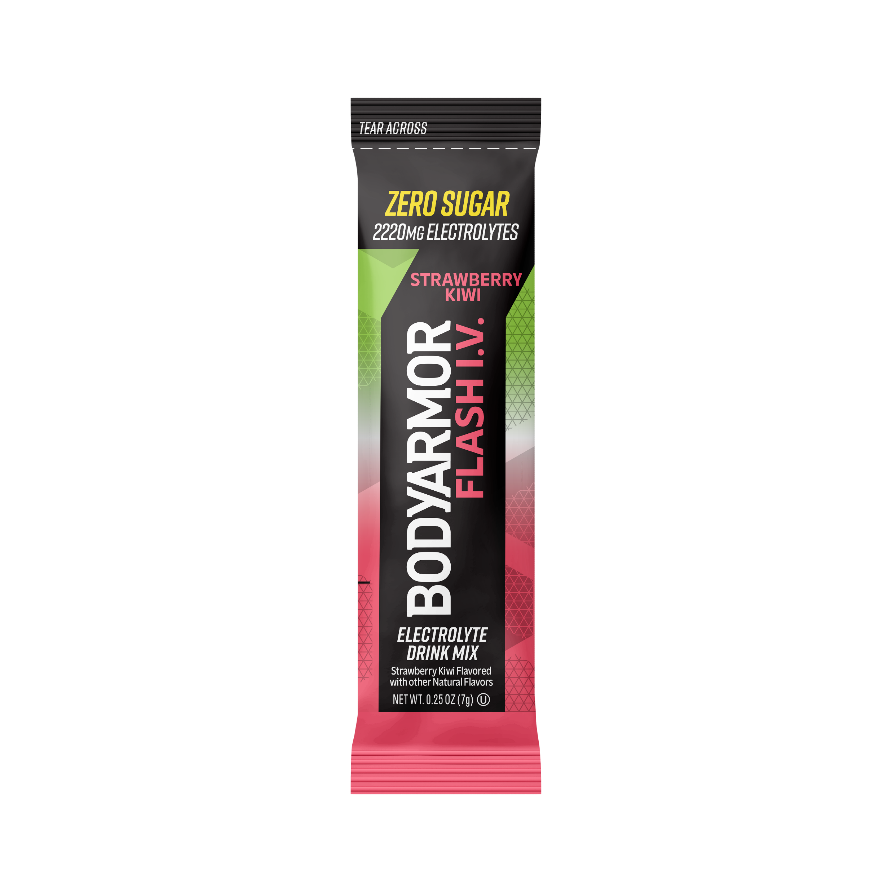 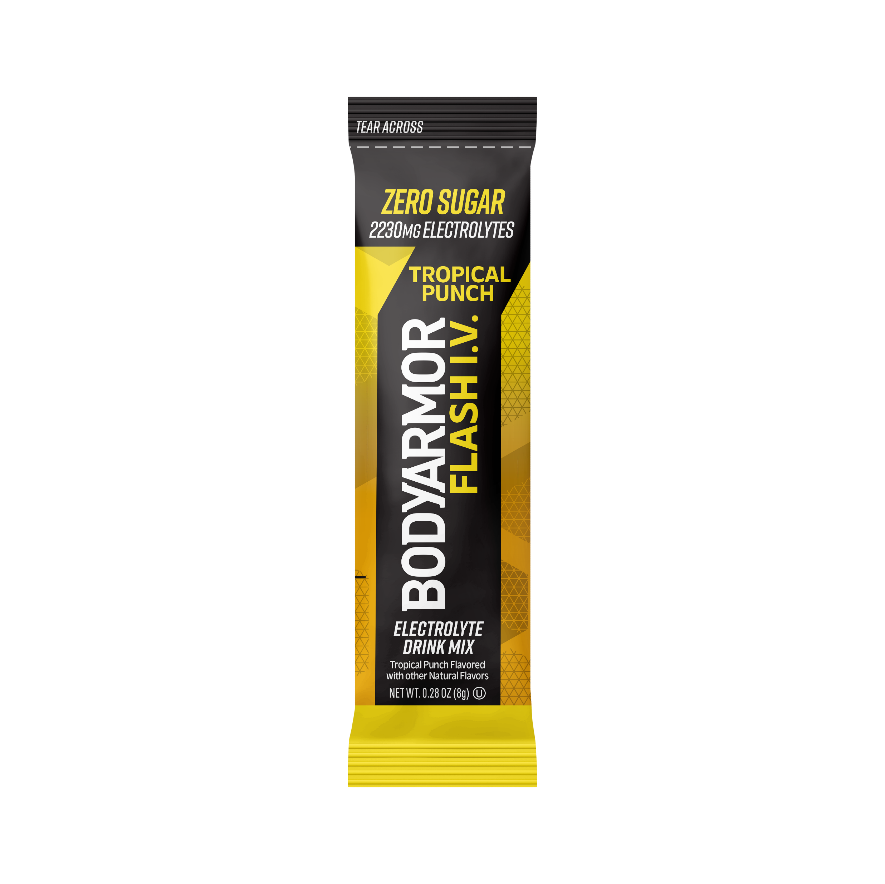 THE HYDRATION ENHANCERS CATEGORY $ SALES HAS GROWN
+34%
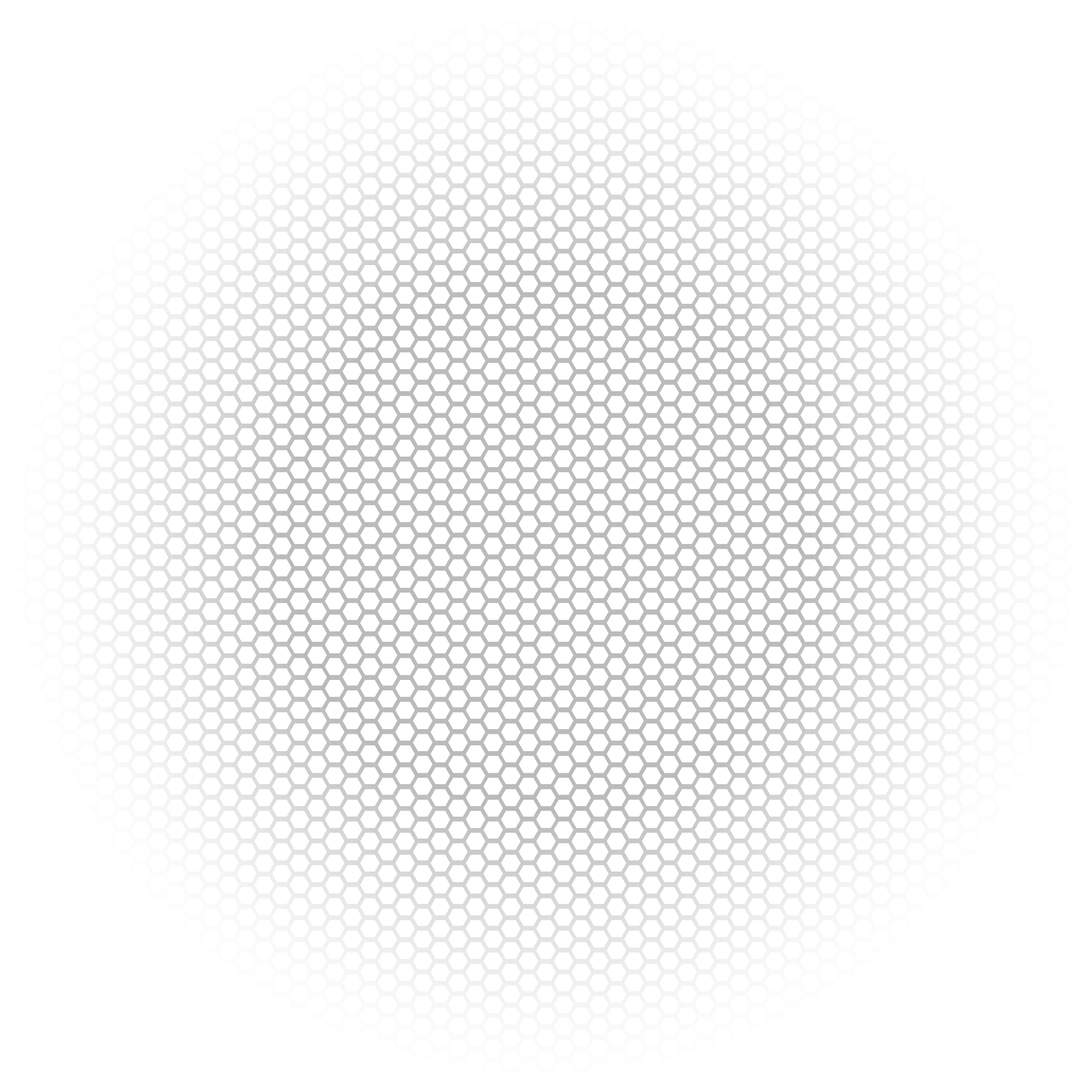 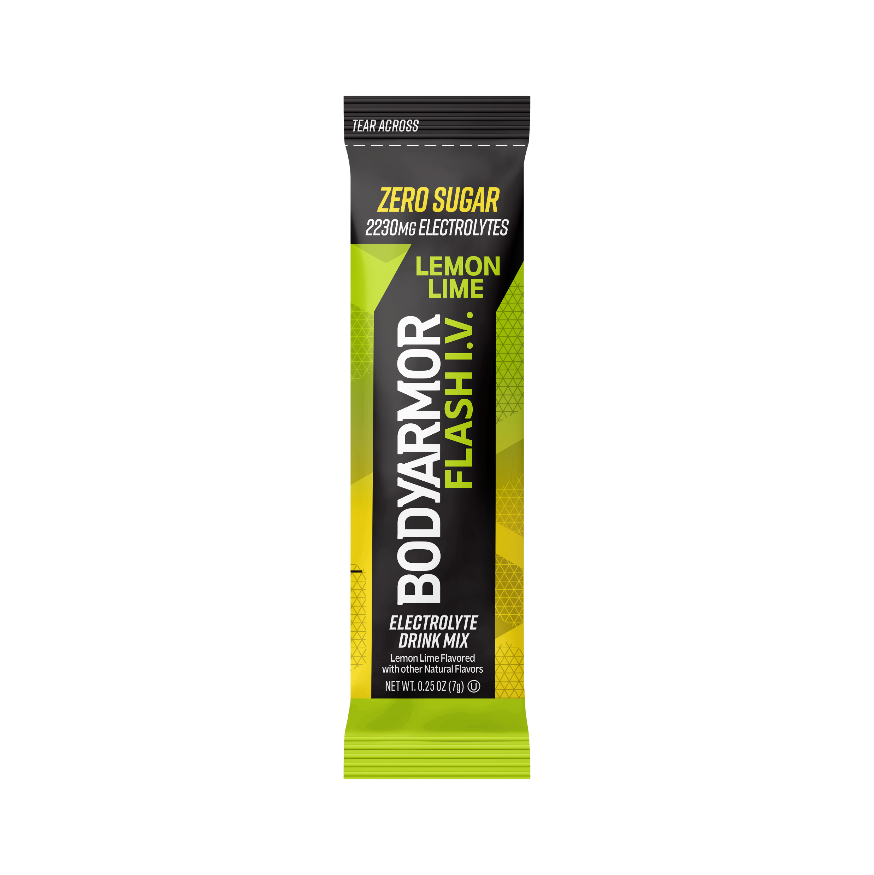 IN THE LAST YEAR
ZERO SUGAR
10 Calories per Stick 
2200+ mg Electrolytes
No Artificial Flavors, Dyes, or Sweeteners
Immune Support
Great Taste
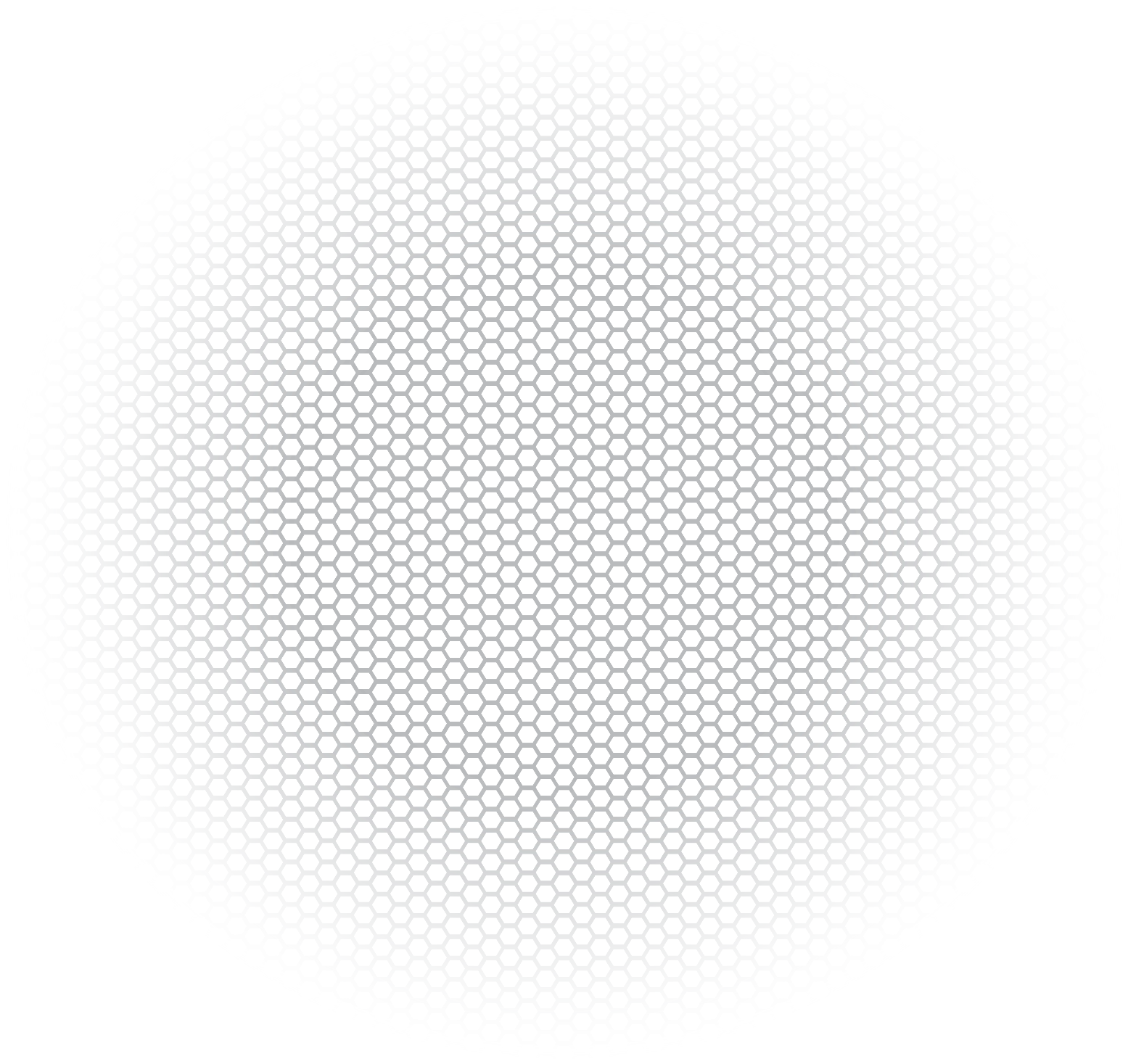 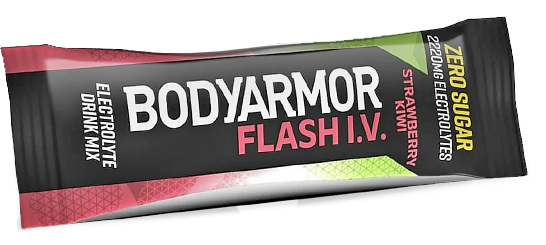 Source: Nielsen. AMC. 52 w/e 03.30.24, Numerator. Data Explorer. W/E 3/24/24
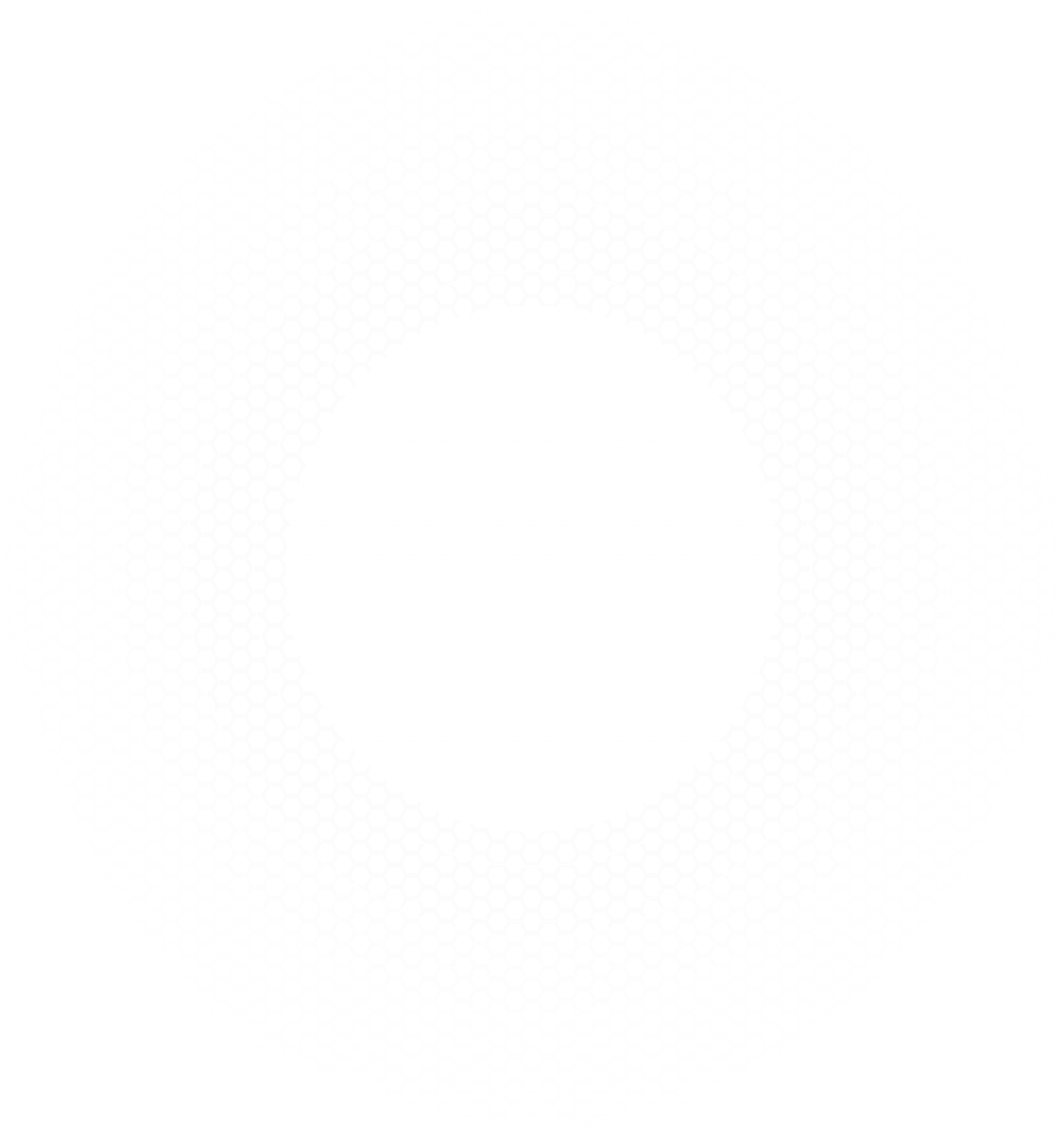 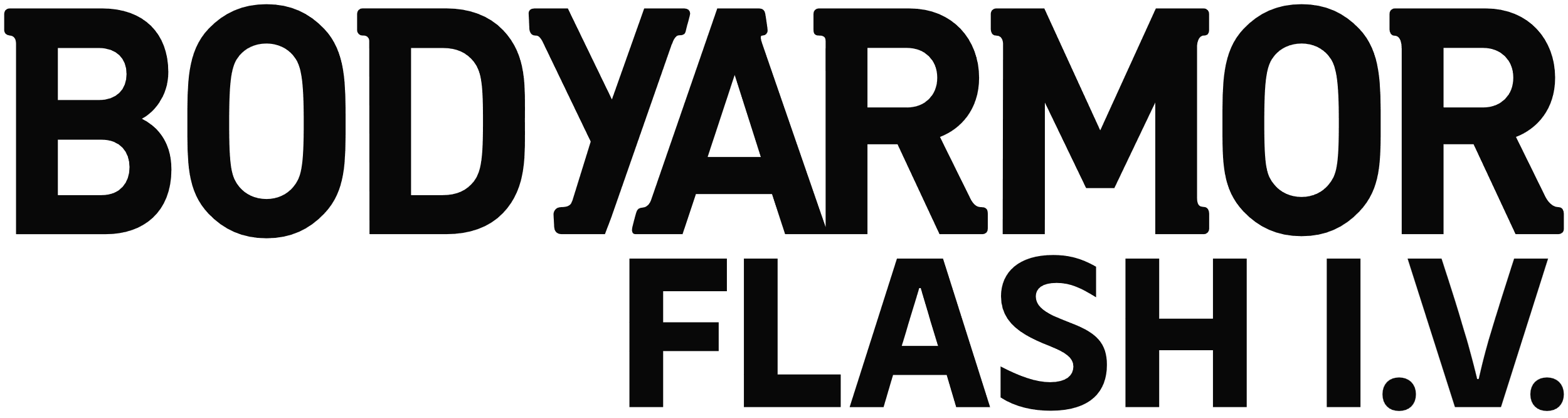 MERCHANDISING OPTIONS
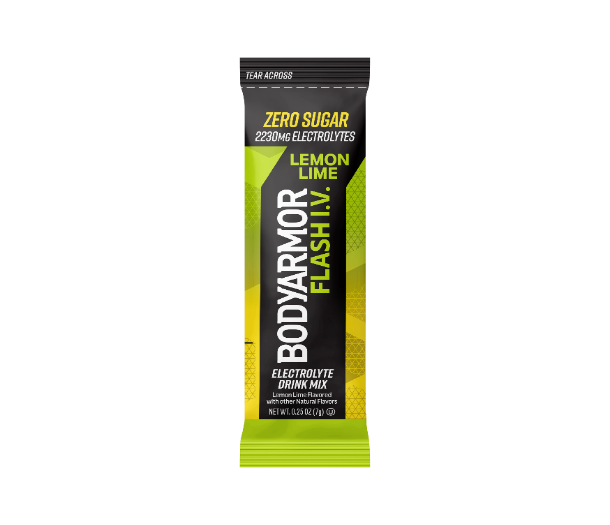 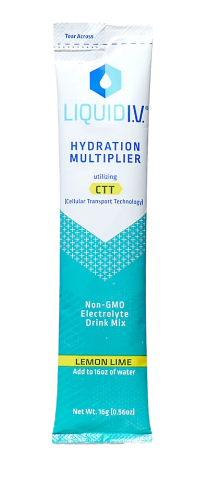 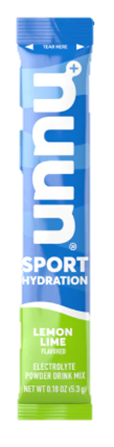 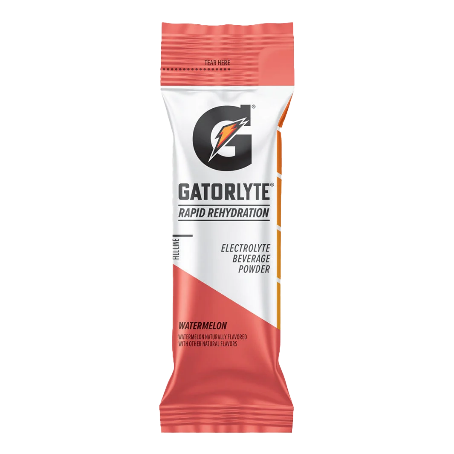 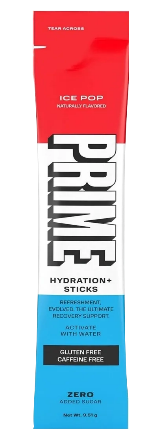 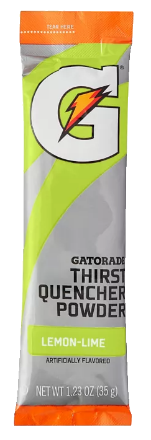 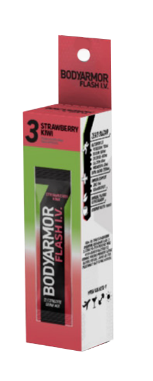 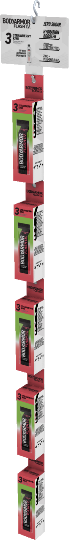 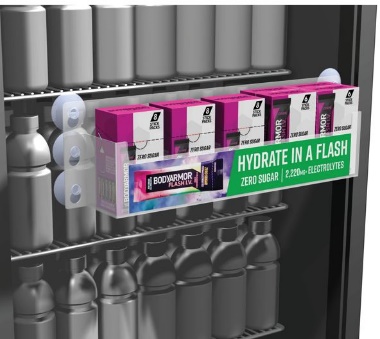 TALE
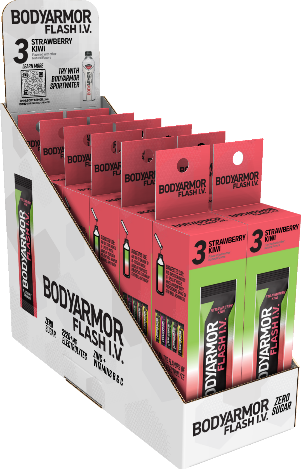 OF THE
TAPE
* based on a serving size of 1 powder stick
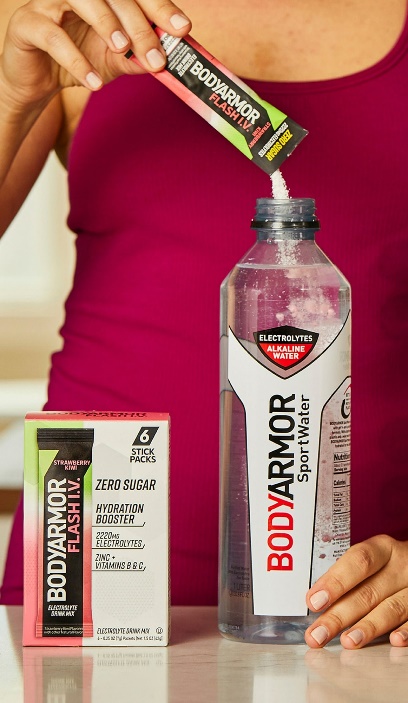 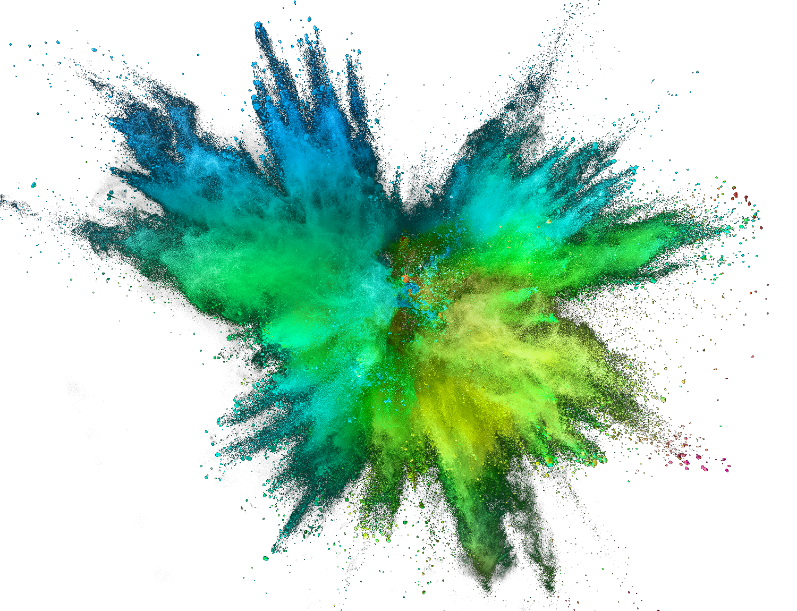 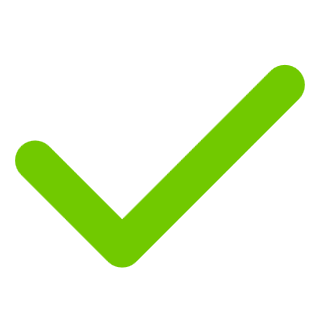 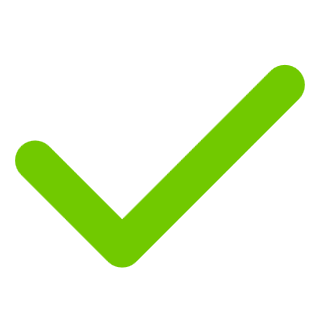 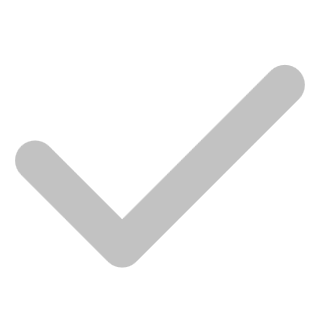 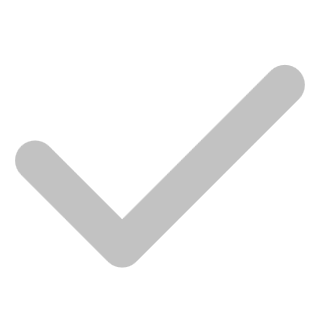 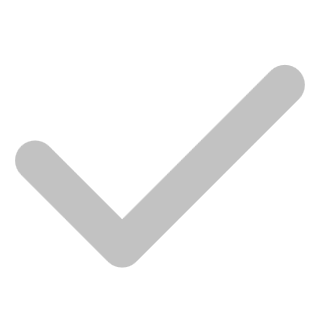 The perfect pairing with BODYARMORSportWater
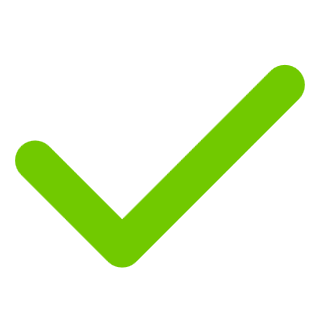 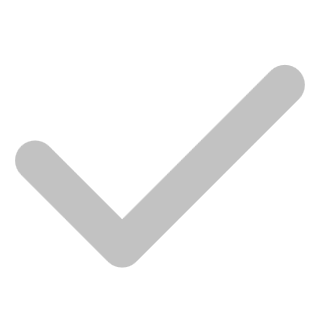 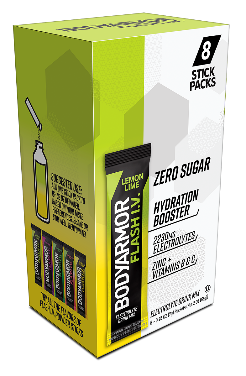 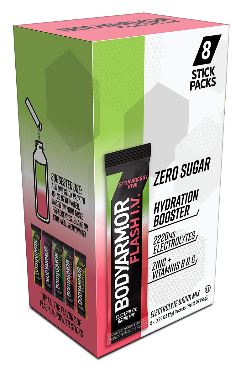 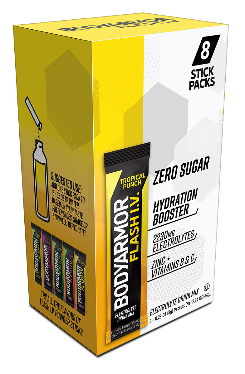 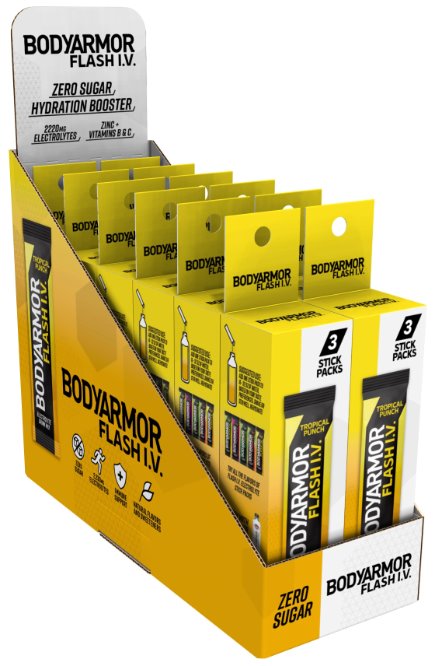 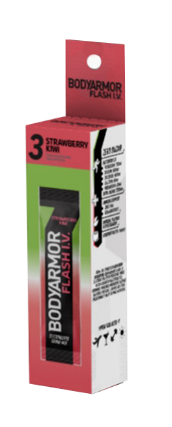 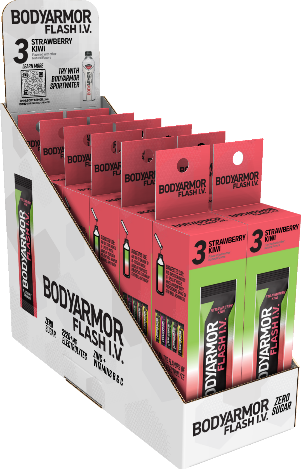 WINNING FLAVORS
Strawberry Kiwi 
Tropical Punch 
Lemon Lime